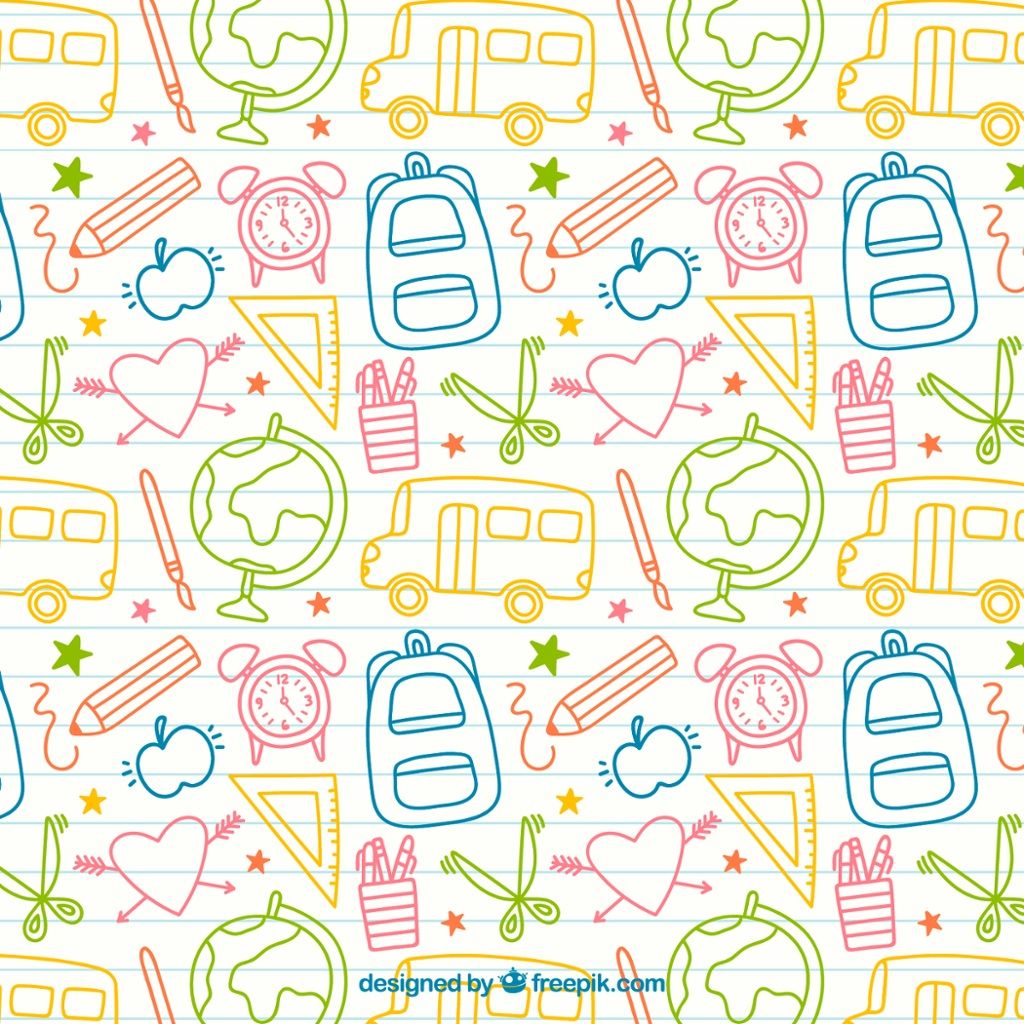 ESCUELA NORMAL DE EDUCACIÓN PREESCOLAR DEL
ESTADO DE COAHUILA DE ZARAGOZA




 
Institución de Práctica: Jardín de niños “EUROPA”
Clave: 05DJN0286W    Zona Escolar: 122
   
Nombre del Educadora Titular: Zulema Patricia de la Rosa Nájera
Grado en el que realiza su práctica: Multigrado 1° y 2° “B”
Total de niños: 32  Niños: 11   Niñas: 21

Nombre del Alumno Practicante: Adriana Gpe Ferrer Badillo
Grado: 2    Sección: B   Número de Lista: #6
Periodo de Práctica: Segunda jornada de practica del 2020
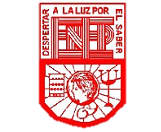 Propósito de la Jornada de Práctica:
Desarrollar las competencias profesionales por medio de la implementación de situaciones de aprendizaje que favorezcan las competencias lingüísticas, nociones de forma, espacio y medida, poner en practica habilidades motrices y socioemocionales, aplicar instrumentos de evaluación  e implementar un proyecto socioeducativo.
Propósito de la Situación Didáctica:
Fomenta la importancia de conocer las emocione y sentimientos que existen, mediante la implementación de actividades de los diversos campos formativos y áreas de desarrollo personal y social.
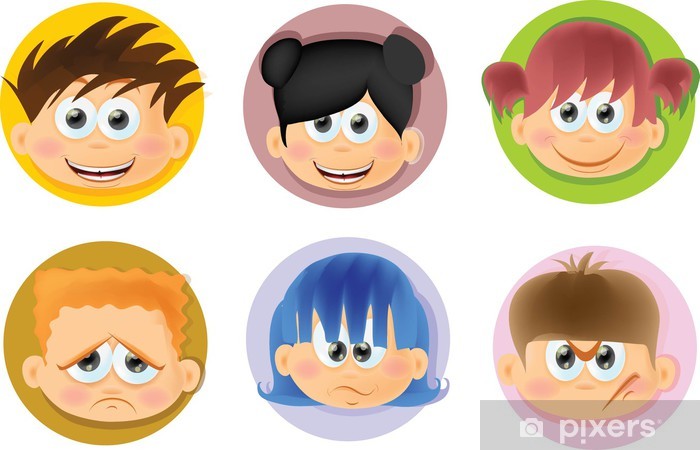 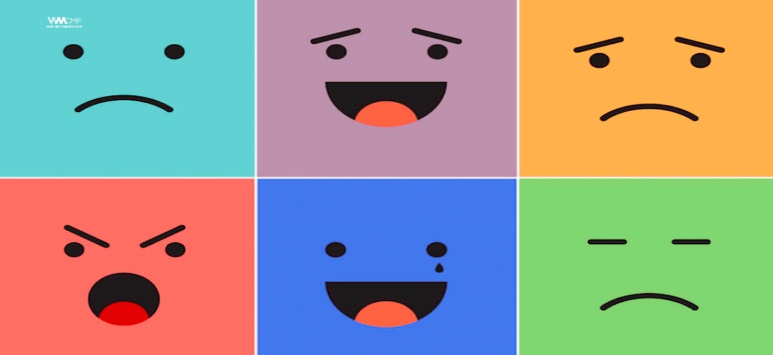 Nombre Situación Didáctica: 
¿Cómo me siento?

Fecha: Segunda jornada de practica del 2020
CRONOGRAMA SEMANAL
Jardín de niños EUROPA
Segunda jornada de practica del 2020
Maestra practicante: Adriana Gpe. Ferrer Badillo
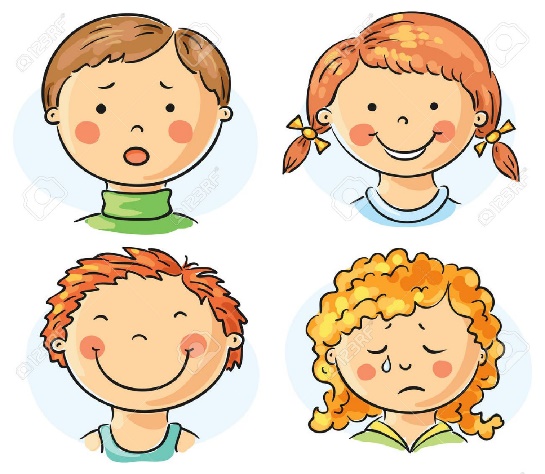 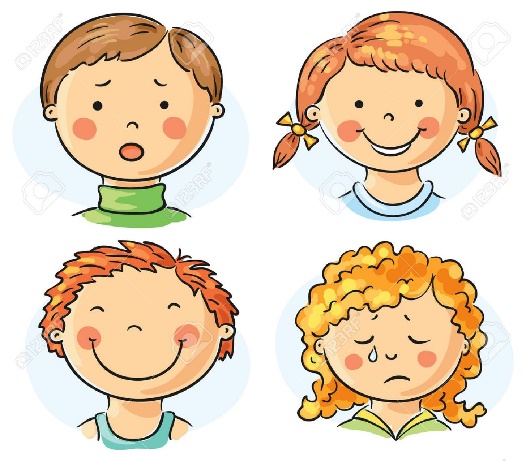 Socioemocional
Lenguaje
Pensamiento
Exploración
Actividad #1 como equipo de practica
Actividad #2 y 3 como equipo de practica
Adecuaciones curriculares:
Observaciones:
_______________________________
Firma del estudiante normalista 
Adriana Gpe. Ferrer Badillo
_____________________________________________
Firma del Profesor Titular
Lic.  Zulema Patricia de la Rosa Nájera
_______________________________________
  Firma del Docente de la Normal
 Isabel del Carmen Aguirre Ramos